Psicología de masas y análisis del Yo
Comportamiento humano en la OrganizaciónRoberto Palacios Fernández
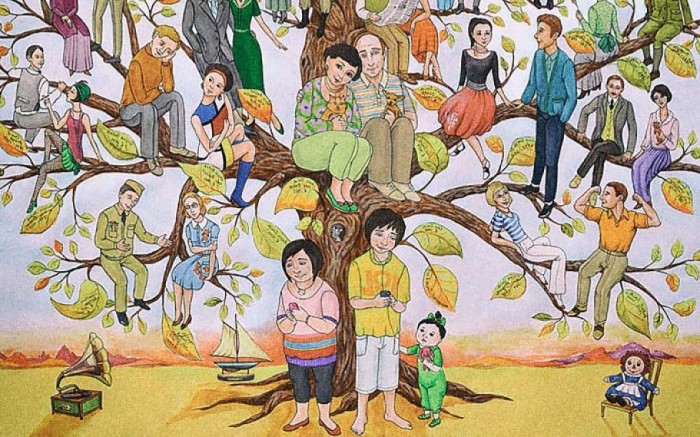 La psicología de las masas trata del individuo como miembro de un linaje, de un pueblo, de una casta, de un estamento, de una institución, o como integrante deuna multitud organizada en forma de masa durante cierto lapso y para determinado fin.
Nuestros actos conscientes derivan de un sustrato
inconsciente creado en lo fundamental por influencias hereditarias.
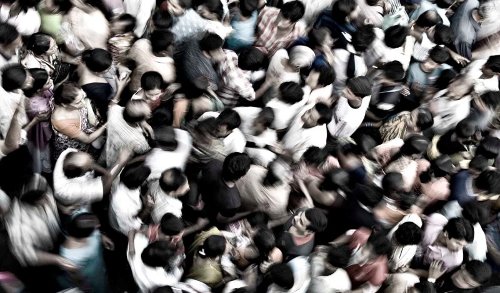 ¿Qué es entonces una «masa», qué le presta la capacidad de influir tan decisivamente sobre la vida anímica del individuo, y en qué consiste la alteración anímica que impone a este último? 

Le Bon indaga sobre el la psicología de masas y concluye que la irracionalidad gobierna al individuo transformándose en un autómata carente de voluntad

El individuo se altera en la masa
Posee un sentimiento de poder invencible
Se produce contagio social
Se sugestionan recíprocamente
Es impulsivo, excitable, influenciable, crédulo e intelectualmente débil.
Coincidencia con la vida anímica de los niños y primitivos.
El prestigio del conductor ejerce un poder misterioso
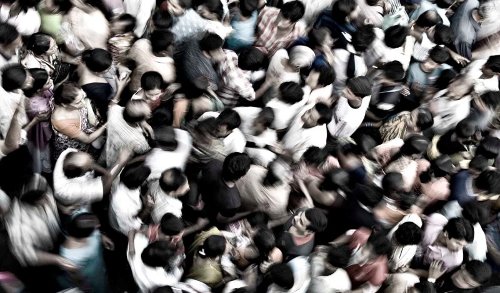 ¿Qué es entonces una «masa», qué le presta la capacidad de influir tan decisivamente sobre la vida anímica del individuo, y en qué consiste la alteración anímica que impone a este último? 

	Mc Dougall indaga sobre el la morfología de las masas y concluye elementos similares, aunque agrega que las multitudes pueden organizarse 

Posee un interés común
Se da un incremento de la afectividad
Hay una inhibición colectiva de la inteligencia
Es excitable, apasionada, impulsiva, inconsecuente, pasional y sugestionable
Para ser organización requiere de condiciones: continuidad, representaciones, enemistades, ritos y articulaciones
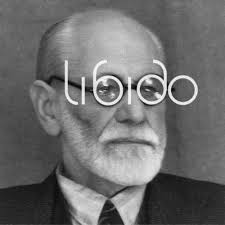 ¿Qué ocurre con la vinculación con el líder? ¿Cómo se da la relación con los pares?
La libido
Llamamos así a la energía, considerada como magnitud cuantitativa de aquellas pulsiones que tienen que ver con todo lo que puede sintetizarse como «amor.

Ensayemos, entonces, con esta premisa: vínculos de amor (o, expresado de manera más neutra, lazos sentimentales)constituyen también la esencia del alma de las masas.
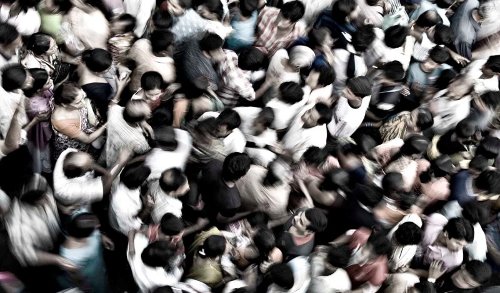 Desde el comienzo mismo la psicología individual es simultáneamente psicología social.

Lo otro puede ser un modelo, objeto, auxiliar o enemigo
Fenómenos individuales se encuentran vinculadas a relaciones y vínculos sociales
La pulsión social surge del conflicto del aparato psíquico 



El dilema del Cuerpo Espín
¿Solos/as o acompañados/as?https://www.youtube.com/watch?v=yT01CAWDtGM
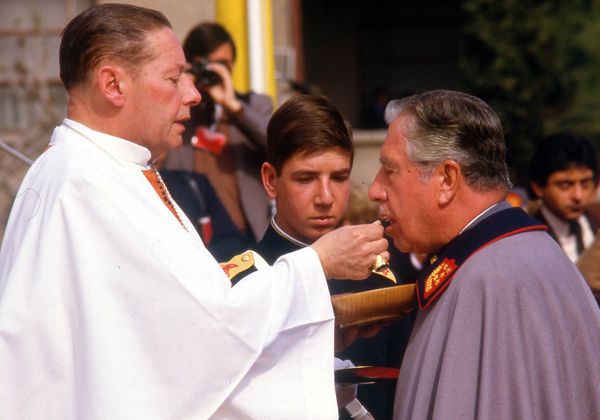 Dos Masas artificiales: La iglesia y el Ejército
Iglesia y Ejército
Hay un líder que ama por igual a todos los individuos de la masa
En ambas hay una doble ligazón libidinosa 
“Si todo individuo está sujeto a una ligazón afectiva tan amplia en dos direcciones, no nos resultará difícil derivar de ese nexo la alteración y la restricción observadas en su personalidad “
Cuándo los lazos se descomponen cada uno cuida de sí, sin importar los otros y recién ahí es consciente del peligro que antes no se veía
Fin